Finding Internships in Science and Technology
STEM Scholars Center for Diversity and Excellence located in the DeVolder Family Science Center
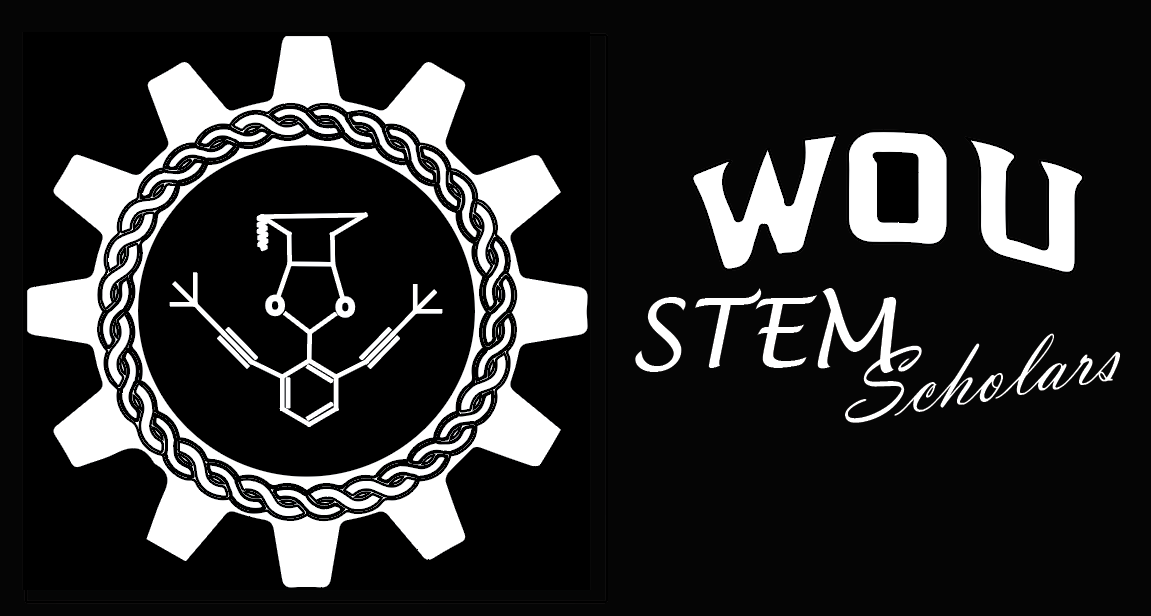 Topics Covered
Internships Defined
Benefits
Define Internship Goals
Internship Search Strategies
Fulfilling Internship
Internships Defined
What is an Internship? 
An internship is a major-related work experience that usually lasts one semester, may be paid or unpaid, full-time or part-time, and may or may not be for credit.  A summer job, volunteer, or community opportunity service position that is related to your major could also be considered an internship.  The key in any internship is gaining experience that is related to your major.  

What is Cooperative Education?
Co-ops are typically multi-term, paid work experience where a student works at least two semesters for the same employer and receives academic credit for that experience
Benefits
Career Exploration
Building your Resume
Knowledge of Field and Industry Skills
Networking with Professionals
Increase chances of permanent employment
Internship Goals
Define your current situation
Class Standing (Freshman…Junior??)
Current GPA
Location: Local, National, International
What field/industry interests you?
What skills do you want to acquire?
Create a list of Criteria!
Understand your limitations and obstacles
Internship Search Strategies
Set aside time to conduct research of field/industry, organizations, and internship posting resources
Use your Holiday Break to do some searching and preparing!!
Approaches
Search Job Postings
Proactively Contact Employers
Look for Grant Sponsored Programs
Resources to Find Internships
NSF – Research Experiences for Undergraduates (REU)
https://www.nsf.gov/crssprgm/reu/
DOE Science Undergraduate Laboratory Internships (SULI)
http://science.energy.gov/wdts/suli/
OHSU Summer Internship Programs
http://www.ohsu.edu/xd/education/student-services/science-education-opportunities/education-programs/summer-internships.cfm
Looksharp Database of Job Opportunities and Internships
https://www.looksharp.com/s/computer-science-internships/portland-or
SENS Research Foundation (Has an international option!)
http://www.sens.org/education/research-opportunities/srf-summer-scholars-program
And Many More…keep looking for your perfect internship!
https://www.google.com/
Application Strategies
Prepare all materials before applying 
Resume/Curriculum Vitae (C.V.)
Professional References
Transcripts
Personal and Professional Statements
Cover Letter
Professional Dress
Following Instructions completely and thoroughly
Attend Job Fairs
Meet with your Academic Advisor and/or with a CSLD Advisor
Preparing a C.V./Resume and Cover Letter
Online Resources 
http://theinterviewguys.com/cv-curriculum-vitae/
https://www.monster.com/career-advice/article/sample-cover-letter

On Campus Resources – 
Your Academic Advisor – you can’t use these people enough!!
WOU Service Learning and Career Development Center (SLCD)
http://www.wou.edu/slcd/
Provide help with creative a resume/CV
Crafting a cover letter or personal statement
Conducting mock interviews to prepare you for the real deal!
Differences between a C.V. and a Resume
Resume is typically a short document (1 page in length) that documents your education and employment experience
A C.V. is typically much more detailed and includes information about your experience and additional career accomplishments.
Letters of Recommendation
Ask for them early!  
Provide a minimum of 2 weeks and more optimally 1 month of notice
For online submissions – email all pertinent information to the reviewer on how to submit the letter.
Program website
Reference forms if available
Access to passwords and ID information where needed
Also provide the reviewer with your pertinent information
C.V. or resume
Transcripts
Other pertinent accomplishments or activities
Email the reviewer a reminder of the letter due date, one week prior to the deadline!
A Fulfilling Internship
Meet often with your supervisor to set goals, explore career paths, and create connections
Complete duties with professionalism and enthusiasm
This is in both preparation for your long term career as well as creating a lasting and positive impression
Your internship advisor may be an important source for a future letter of recommendation!
Take every opportunity (training, meetings, working with other departments, etc)
Absorb as much as possible from this experience
Obtain and note tangible results and accomplishments
NETWORK!
After the Internship
Create a lasting impression
Thank individually all of the professional colleagues and supervisors summarizing your experience with them and obtaining their contact information
Document Experiences
Keep your contacts on file (LinkedIn) and record your experiences, accomplishments, and knowledge gained from the internship
Update your C.V. or resume with your new experiences
Follow Up
Periodically, contact your supervisors and colleagues for updates on the company, programs, and where you are in your career.
Summary
Identify the type of internship you are searching
Work on your resume
Conduct research on organizations
Brush up writing and interviewing skills
Be professional and enthusiastic
Follow up
Questions?
Contact:  Patricia Flatt at (503) 838-8644 or flattp@wou.edu